Koronasituasjonen - gult tiltaksnivå
i Gjesdalskolene 

              Kommunalt Foreldreutvalg 11.11.20
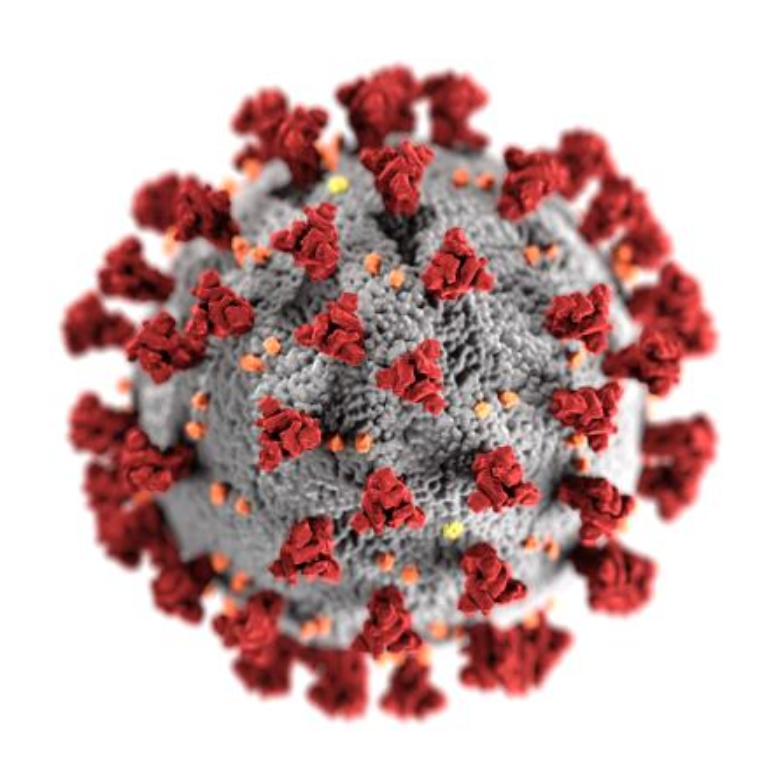 Særlig om tiltak i skoler
            Generelt anbefaler Folkehelseinstituttet høy terskel for stenging av skoler. 
Skolene bør ikke stenges forebyggende. Tiltak som omfatter barn og unge må være forholdsmessige til deres rolle i smittespredningen i kommunen.
Det er særlig viktig hvis stenging (også kortvarig) av barnehage eller skole vurderes, at kommunen vurderer de negative konsekvensene for barn og unge, og om det er mulig å oppnå nødvendig smitteverneffekt gjennom rødt tiltaksnivå i stedet for stenging.
Covid-19-forskriften § 12c presiserer kommunens myndighet til å stenge eller begrense aktiviteten ved barnehager og skoler etter smittevernloven § 4-1. Kommunen kan ikke stenge barnehager og skoler som et generelt forebyggende tiltak.
Skolene er i dag på gult tiltaksnivå
Ingen syke skal møte på skolen
God hygiene
Unngå fysisk kontakt mellom personer (håndhilsning og klemming)
Hele skoleklasser regnes som en kohort
Ansatte kan veksle mellom kohorter/klasser
Trinnvise kohorter på SFO
Unngå trengsel og store samlinger
Ha egne områder i skolegården for ulike klasser/kohorter i pauser friminutt
Ingen syke skal møte på skolen
God hygiene
Unngå fysisk kontakt mellom personer (håndhilsning og klemming)
Hele skoleklasser regnes som en kohort
Ansatte kan veksle mellom kohorter/klasser, men bør holde avstand til elever så langt det er mulig
Unngå trengsel og store samlinger
Holde avstand i pauser/friminutt (I Gjesdal deles skolegården opp)
Barnetrinn
Ungdomstrinn
Skolene på rødt tiltaksnivå vil si:
Barnetrinn
Ungdomstrinn
Ingen syke skal møte på skolen
God hygiene
Unngå fysisk kontakt mellom personer (håndhilsning og klemming)
Del elever inn i mindre kohorter
Faste lærere til hver kohort så langt det er mulig
Samme kohorter i skolen som på SFO tilstrebes
Tilstrebe avstand mellom elever/ansatte
Unngå trengsel og store samlinger
Ha egne områder i skolegården for ulike klasser/kohorter i pauser/friminutt for å minske kontakt mellom ulike kohorter
Vurdere alternerende oppmøtetider for elever
Ingen syke skal møte på skolen
God hygiene
Unngå fysisk kontakt mellom personer (håndhilsning og klemming)
Dele elever inn i mindre kohorter
Kohortene bør ha faste klasserom
Ansatte bør komme til klasserommet
Tilstrebe 1 meters avstand mellom elever/ansatte
Unngå trengsel og store samlinger
Holde avstand i pauser/friminutt og unngå kontakt mellom ulike kohorter
Vurdere alternerende oppmøtetider for elever
Fjernundervisning
Når skal ungdom og voksne være hjemme fra skolen?
https://www.fhi.no/publ/plakat/nar-skal-ungdom-og-voksne-vare-hjemme-fra-skolearbeid-og-testes-for-covid-1/
Når skal syke barn være hjemme       fra skolen og barnehagen?
https://www.fhi.no/nettpub/coronavirus/infomateriell/nar-skal-syke-barn-holdes-hjemme-fra-barnehage-og-barneskole/